Propositions 30 and 38
Legislative Analyst’s Office
Presented to: 
Alameda County Office of Education
September 12, 2012
www.lao.ca.gov
Background
1
What Is the LAO?
Created in 1941

Nonpartisan, Independent Staff to the Legislature

Provides Fiscal and Policy Analysis—Particularly on Budget-Related Matters
2
LAO Analysis of Ballot Measures
Provides Impartial Analysis for Voter Information Guide

Includes Estimate of Costs to State and Local Governments
3
The State’s Budget Situation
4
2012-13 State Budget Plan
Addressed $16 Billion Budget Problem

Assumes Passage of Proposition 30

Includes a “Backup Plan” With Spending Reductions if Proposition 30 Does Not Go Into Effect
5
The State’s General Fund:2012-13 Spending
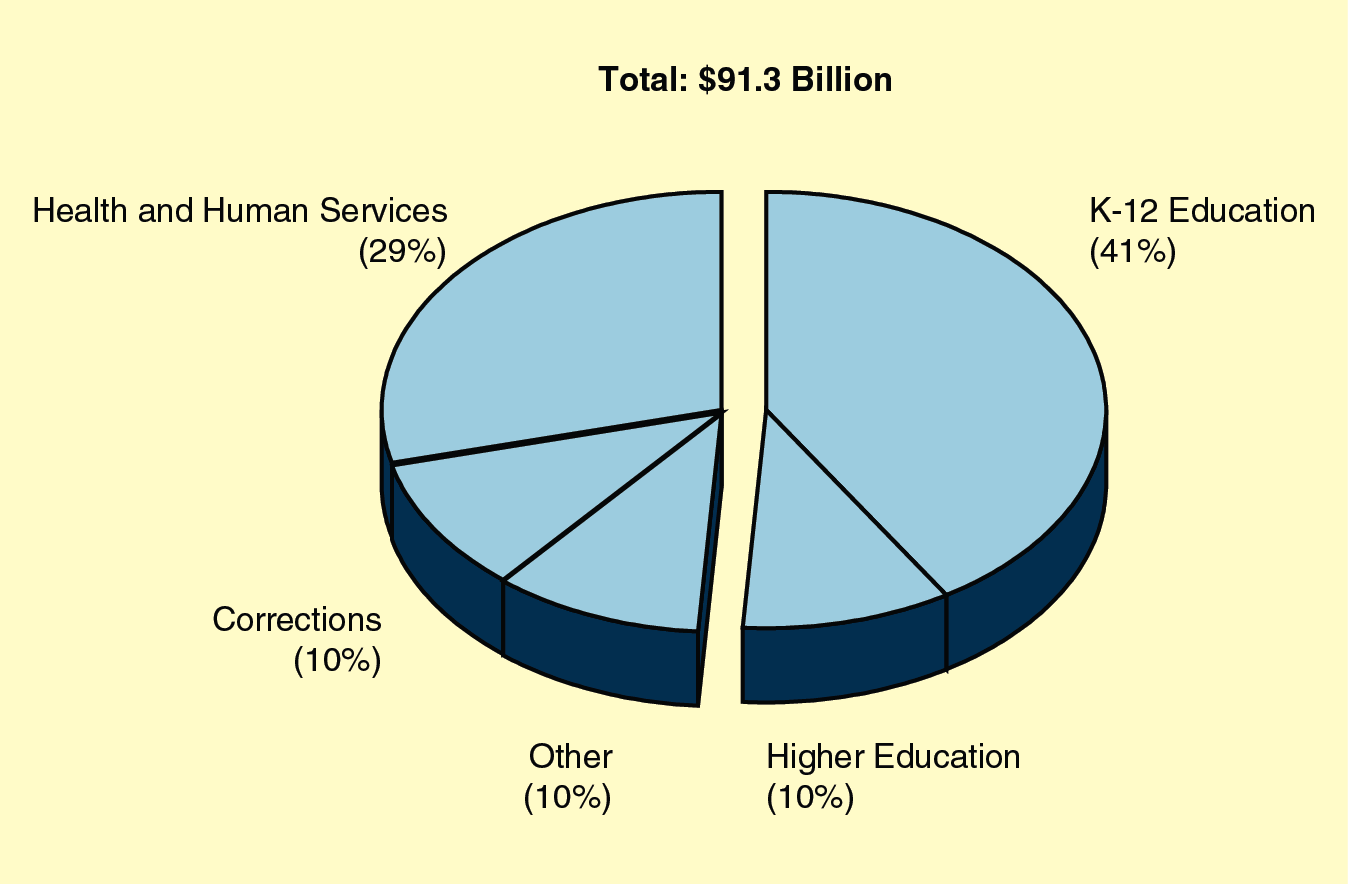 6
Recent School Budget Issues
State Budget Reductions Beginning in 2009
Some Reductions Mitigated By Additional Federal Funding
Schools Reduced Per-Student Spending Almost 5 Percent Between 2007-08 and 2010-11
7
Proposition 30
8
Temporary Tax Increases
Sales Tax Increase (0.25 Percent) for Four Years

Personal Income Tax Increase for Seven Years
10.3 percent on $250,000 to $300,000 (single).
11.3 percent on $300,000 to $500,000 (single).
12.3 percent over $500,000 (single).
9
New State Tax Revenues
$6 Billion Average Annual Revenues Through 2016-17

Revenues Could Change Significantly From Year to Year
10
State Spending
New Tax Revenues Available to Fund Schools and Balance the Budget

Backup Budget Plan Reduces Spending if Voters Reject Measure
11
“Trigger” Reductions If Proposition 30 Not in Effect
(In Billions)
12
Proposition 38
13
Personal Income Tax Increases
Increases Tax Rates for 12 Years On Income Above $7,316

Higher Tax Rate Increases For Higher Incomes
14
New State Tax Revenues
$10 Billion in Annual Revenue From Tax Increases

Revenues Likely Would Vary From Year to Year
15
Allocation of Revenues
16
Other Provisions
Growth Limit on School and Early Childhood Education Funding Beginning 2017-18

Funding Above Growth Limit Used For State Debt Payments
17
Comparison of Two Tax Initiatives
18
Other Resources
Legislative Analyst’s Office: www.lao.ca.gov

Secretary of State:
   www.sos.ca.gov

Alameda County Registrar: www.acgov.org/rov/
19